Numerical Methods #4
20150164 신소재공학과 김성진
Inverse Matrix
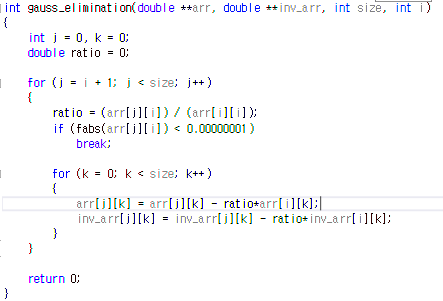 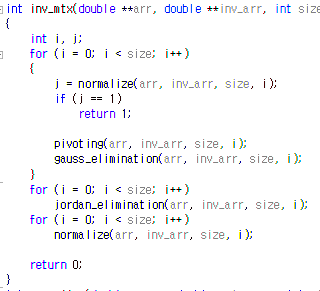 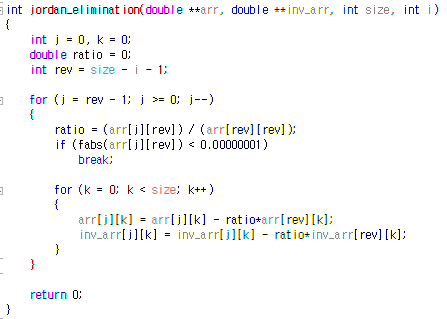 Theoretical Background
Ideal solution model :
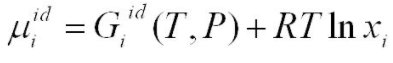 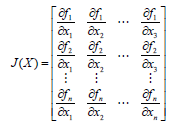 INVERSE MATRIX + NEWTON METHODE !
Main Code - 1
Si의 Melting point부터 Ge의 Melting point까지 T 값 5K씩 계산 수행

예외 처리 (x<0 or x>1) : 0~1 사이 Order E-7 범위의 수로 random 함수

N (iteration) 3~4번 내로 계산 수행
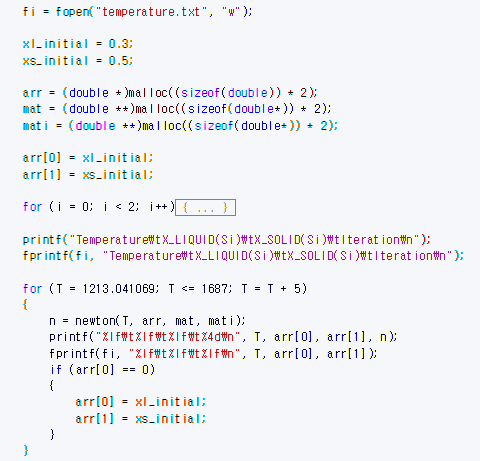 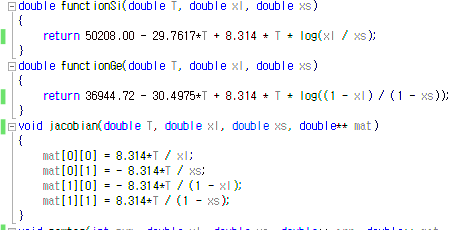 Main Code - 2
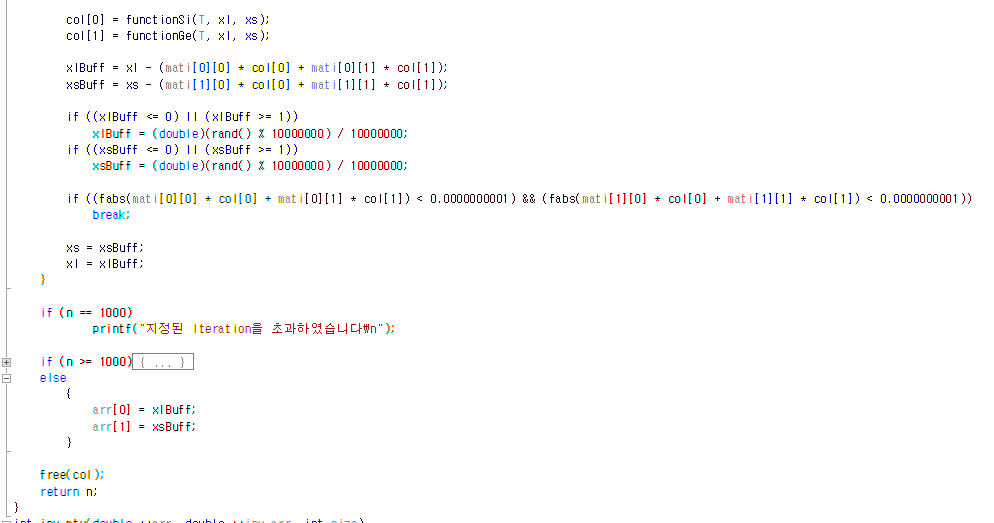 Data & Graph
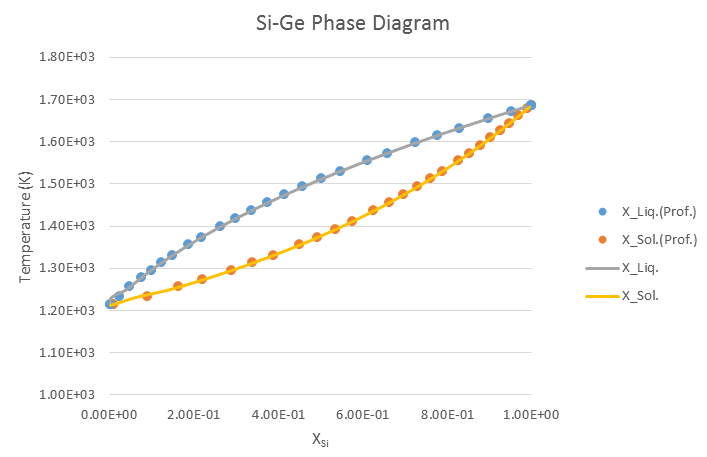